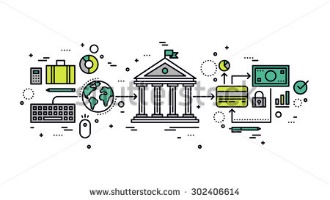 Transaction
Page 1
Transaction Concept
A transaction is a unit of program execution that accesses
and possibly updates various data items
A transaction is the DBMS’s abstract view of a user program:	a  sequence of reads and writes
A transaction must see a consistent database
During transaction execution the database may be
temporarily inconsistent
A sequence of many actions which are considered to be one atomic  unit of work
When the transaction completes successfully (is  committed), the database must be consistent
After a transaction commits, the changes it has made to the  database persist, even if there are system failures
Multiple transactions can execute in parallel
Two main issues to deal with:
Failures of various kinds, such as hardware failures and system  crashes
Concurrent execution of multiple transactions
Page 2
ACID Properties
To preserve the integrity of data the database system  transaction mechanism must ensure:
Atomicity.	Either all operations of the transaction are properly
reflected in the database or none are
Consistency.	Execution of a transaction in isolation preserves the  consistency of the database
Isolation.	Although multiple transactions may execute  concurrently, each transaction must be unaware of other  concurrently executing transactions.	Intermediate transaction  results must be hidden from other concurrently executed  transactions
 That is, for every pair of transactions Ti and Tj, it appears to Ti that  either Tj, finished execution before Ti started, or Tj started execution  after Ti finished
Durability.	After a transaction completes successfully, the  changes it has made to the database persist, even if there are  system failures
Page 3
Example of Fund Transfer
Transaction to transfer $50 from account A to account B:
read(A)
2. A := A – 50
write(A)
read(B)
5. B := B + 50
6. write(B)
Atomicity requirement – if the transaction fails after step 3 and  before step 6, the system should ensure that its updates are not  reflected in the database, else an inconsistency will result.
Consistency requirement – the sum of A and B is unchanged by  the execution of the transaction.
Isolation requirement – if between steps 3 and 6, another  transaction is allowed to access the partially updated database, it  will see an inconsistent database (the sum A + B will be less than it  should be)
 Isolation can be ensured trivially by running transactions serially, that is  one after the other.
 However, executing multiple transactions concurrently has significant
benefits in DBMS throughput
Durability requirement – once the user has been notified that the  transaction has completed (i.e., the transfer of the $50 has taken  place), the updates to the database by the transaction must persist despite failures.
Transaction States
Active
the initial state; the transaction stays in this state while it is  executing
Partially committed
after the final statement has been executed
Failed
after the discovery that normal execution can no longer proceed
Aborted
after the transaction has been rolled back and the database  restored to its state prior to the start of the transaction
Two options after it has been aborted:
Partially  committed
Committed
 Restart the transaction; can be done only
 if no internal logical error occurred
 Kill the transaction
Committed
Active
after successful completion
Failed
Aborted
Concurrent Executions
Multiple transactions are allowed to run concurrently in the  system.	Advantages are:

increased processor and disk utilization, leading to better  transaction throughput: one transaction can be using the CPU while  another is reading from or writing to the disk

reduced average response time for transactions: short  transactions need not wait behind long ones.

Concurrency control schemes – mechanisms	to achieve  isolation; that is, to control the interaction among the  concurrent transactions in order to prevent them from  destroying the consistency of the database
Concurrency Control
Concurrency control (CC) is a process to ensure that data is updated correctly and appropriately when multiple transactions are concurrently executed in DBMS
Obviously some form of concurrency control mechanism is necessary to enable transactions to run concurrently as far as possible; but controlled in such a way that the effect is the same as if they had been run serially.
What Happen in a Transaction
Retrieve : ‘read’ (R)
Update : ‘write’ (W).
interleaving two transactions => 3 PBS:  RR – no problem
WW – lost update
WR – uncommitted dependency  
RW – inconsistent analysis
Three classic problems
Although transactions execute correctly,  results may interleave in diff ways =>
3 classic problems.
Lost Update
Uncommitted Dependency
Inconsistent Analysis
Lost Update problem
t is a tuple in a table retrieved by both users in the course of both  transactions.	Transaction A loses an update at time 4.	The update at  t3 by transaction A is lost (overwritten) at t4 by B.
Uncommitted Dependency
One trans is allowed to retrieve/update) a tuple updated by another, but not yet  committed.
Trans A is dependent at time t2 on an uncommitted change made by Trans B,  which is lost on Rollback.
Inconsistent Analysis
Initially:	Acc 1 = 40;	Acc2 = 50;
Acc3 = 30;
Trans A sees  inconsistent  DB state after  B updated  Accumulator

=> performs  inconsistent  analysis.